Грамоте учиться – всегда пригодится
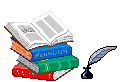 Тема урока
Обобщение о частях речи
(Имя существительное, имя прилагательное, глагол)
Цель урока
Всё, что знаем обобщим.
На уроке – не молчим.
Руку чаще поднимаем, 
На вопросы отвечаем
Минутка чистописания
Пгчак   
Пишем грамотно, чисто, аккуратно, красиво!
Запомни, запиши, объясни
«А  Васька слушает да ест»
«Гонять лодыря»
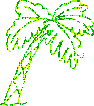 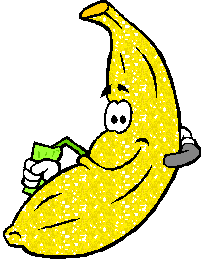 Части речи(обобщение)
Части речи 
(самостоятельные)
Имя существительное
Имя прилагательное
Глагол
Местоимение
Наречие
Числительное
Части речи 
(служебные)
Предлог
Союз
Частица
Междометие
Найди лишнее
Т. жёлый, пр.мой, в.сёлый, гл.дит;
Звёз.ный, мес.ность, окрес.ность, извес.ный;
Доро.ка, кры.ка, варе.ка, но.ка;
Пр.читать, пр.смотреть, пр.бежка, пр .жить;
Имя существительное
Разгадай кроссворд
Разгадай кроссворд
Глагол
Имя прилагательное
Определяю я предметы.
Они со мной весьма приметны.
Я украшаю вашу речь,
Меня вам надо знать, беречь.
Подведем итоги
Листок самоконтроля
Домашнее  задание
Объяснить значение и происхождение фразеологических оборотов
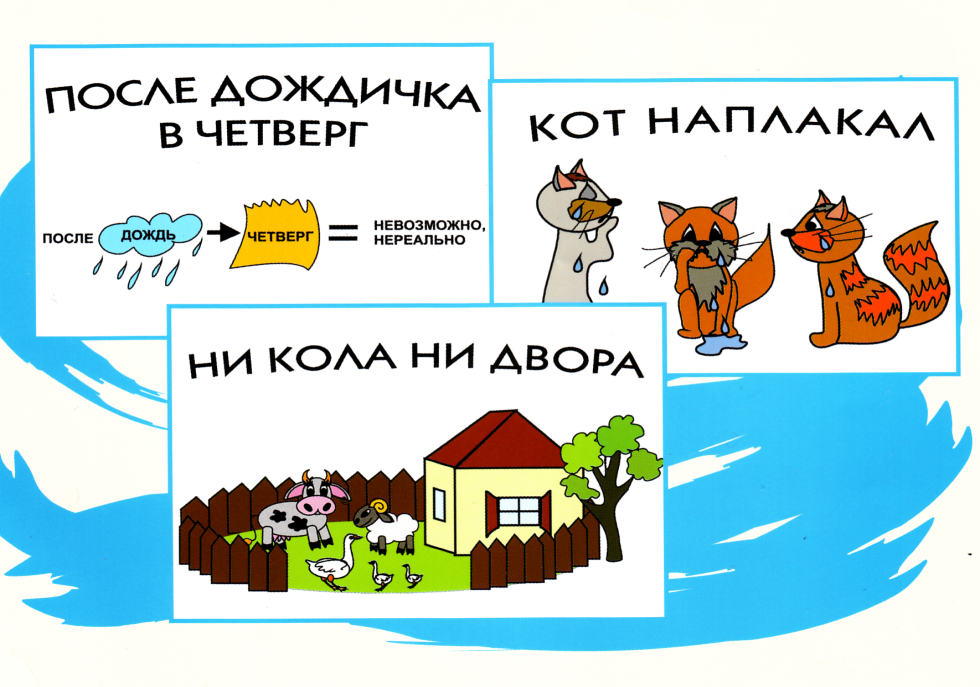